جامعة بنها كلية التربية الرياضية قسم التدريب الرياضي وعلوم الحركة
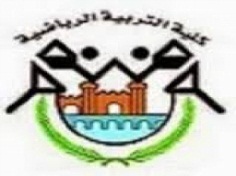 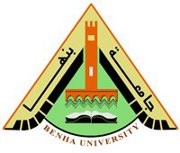 مادة / مبادئ وأسس تدريب الناشئين

محاضرة / انتقاء الناشئين  فى المجال الرياضى
شعبة تدريب
إعداد 
قسم التدريب الرياضي وعلوم الحركة
انتقاء الناشئين  فى المجال الرياضى
محددات انتقاء الناشئين  فى المجال الرياضى :
ﺍﻟﻤﺒﺎﺩﺉ ﻭﺍﻷﺴﺱ ﺍﻟﻌﻠﻤﻴﺔ ﻟﻌﻤﻠﻴﺎﺕ ﺍﻻﻨﺘﻘﺎﺀ ﺍﻟﺭﻴﺎﻀﻲ:
ﺴﻥ ﺍﻟﺒﻁﻭﻟﺔ ﻭﻋﻤﻠﻴﺔ ﺍﻨﺘﻘﺎﺀ ﻭﺭﻋﺎﻴﺔ ﺍﻟﻨﺎﺸﺌﻴﻥ ﺍﻟﻤﺘﻔﻭﻗﻴﻥ ﻤﻥ ﺍﻟﺼﺎﻟﺤﻴﻥ:
ﻤﺒﺎﺩﺉ ﺇﺭﺸﺎﺩﻴﺔ ﺤﻭل ﺍﻨﺘﻘﺎﺀ ﺍﻟﻤﻭﻫﻭﺒﻴﻥ ﺍﻟﻨﺎﺸﺌﻴﻥ:
 ﻨﻤﺎﺫﺝ ﻤﺨﺘﻠﻔﺔ ﻻﻨﺘﻘﺎﺀ ﺍﻟﻤﻭﻫﻭﺒﻴﻥ:
محددات انتقاء الناشئين فى المجال الرياضى :
هناك محددات أساسية فى عملية الانتقاء ويتم تقسيمها إلى ما يلى : 
محددات بيولوجية 
محددات نفسية 
الاستعدادات الخاصة  
أولا : المحددات البيولوجية للانتقاء فى المجال الرياضى  
تعتبر المحددات البيولوجية من الأسس الهامة والضرورية التى تعتمد عليها عملية التدريب الرياضى ،فهى تعد الركيزة الأساسية فى عملية انتقاء الناشئين وتوجيههم إلى أحد الالعاب التى تتوافق مع إمكانات وقدرات واستعدادات الناشئين وخصائصهم البيولوجية ،وهى بمثابة محددات رئيسية يجب مراعاتها فى عملية الانتقاء بمراحلها المختلفة
ومن أهم المحددات البيولوجية التى يجب مراعاتها فى عملية الانتقاء 
الصفات الوراثية للناشئ 
الفترات الحساسة للنمو 
العمر الزمنى 
العمر البيولوجى 
الصفات الجسمية 
القدرات البدنية 
الخصائص الفسيولوجية
ثانيا : المحددات النفسية للانتقاء فى المجال الرياضى 
إن معظم اللاعبين ذو المستويات الرياضية العالية فى المنافسات الدولية يتقاربون لدرجة كبيرة من حيث المستوى البدنى والفنى سواء المهاري أو الخططى ، ونتيجة لذلك فإن هناك عاملا هاما يحدد نتيجة أدائهم أثناء المنافسات لتحقيق الفوز وهو العامل النفسي فهو يلعب دورا هاما ويتأسس عليه تحقيق التفوق والفوز بنتيجة المباراة . 
إن إجراء الاختبارات والقياسات لتقويم القدرات البدنية والفنية لدى الناشئين فى حد ذاتها تعتبر غير كافية لتحديد الناشئين المتميزين والموهوبين بل يتحتم على المدربين ضرورة التعرف على السمات النفسية لهؤلاء الناشئين كالتعاون وإنكار الذات والجرأة والمثابرة والقيادة والثقة بالنفس وغيرها من السمات الشخصية المرتبطة بالجانب النفسي . حيث تعد هذه العوامل بمثابة مؤشرات هامة يمكن من خلالها التنبؤ بإمكانيات الناشئ فى المستقبل باعتبارها إمكانيات ايجابية لتحقيق النجاح والتفوق والفوز فى المنافسات الرياضية .
وفى إطار ذلك يرى العديد من  الخبراء والمتخصصين فى مجال الانتقاء الرياضى أن هناك ثلاث محددات نفسية رئيسية وهى : 
مستوى العمليات العصبية 
مستوى العمليات النفسية 
مستوى اتجاهات الشخصية
ثالثا : الاستعدادات الخاصة  فى المجال الرياضى 
الاستعداد هو التجمع المتناسق للصفات والخصائص الموروثة التى تدل على امكانية اللاعب للقيام بعمل معين أو نمط محدد من السلوك ؛فإذا استطعنا قياس استعدادات الناشئ قبل مرحلة الإعداد المختلفة والمخططة تخطيطا علميا طويل المدى لوفرنا على أنفسنا قدرا كبيرا من الجهد والوقت. فمعرفة الاستعدادات أو القدرات الخاصة للناشئ تلعب دورا هاما فى عمليات التوجيه والإرشاد – وهى عملية تبدأ مع الناشئ بداية من المرحلة الثانية من مراحل الانتقاء – حيث يتم وضع الناشئ ين فى خطوط ومراكز اللعب التى تتناسب كلا منهم وطبقا لمتطلبات هذه الخطوط والمراكز ، وتمثل الاستعدادات الخاصة للنجاح فى لعبة رياضية معينة ركنا أساسيا فى عملية الانتقاء ،وهذه الاستعدادات قد تكون بيولوجية أو نفسية وتلعب خبرة المدرب ومعرفته الدقيقة لمتطلبات اللعبه ؛ بالاضافه إلى استخدامه للاختبارات والقياسات دورا هاما فى التعرف على استعدادات وقدرات الناشئين لممارسة لعبة معينة والوصول بهم من خلال الاعداد المخطط طبقا للأسس العلمية
نستخلص مما سبق أن منظومة صناعة اللاعب أو الفريق ووصوله للمستويات العالمية تتطلب بناء جسميا مناسب وبرامج تدريب وممارسة مكثفة وصلت فى الوقت الحاضر من 1100_1400 ساعة تدريبية خلال 300-320 يوما فى السنة تقريبا،ويعكف الخبراء والمتخصصين فى القيام بإجراء الدراسات والبحوث لمحاولة الوصول بها إلى 2000 ساعة تدريبية خلال 340-360 يوما فى السنة . فالمدرب مهما بلغت مهارته لن يستطيع أن يصنع لاعباً أو فريقاً متميزاً على المستوى العالمي من غسر جسم أو أجسام غير مؤهلة لذلك ؛ إذ يلزم الأمر أن يكون اللاعب /اللاعبين يتمتعون ببناء جسمانى مناسب لنوع اللعبة التى يمارسونها حتى تصبح برامج التدريب والممارسة لها جدوى وعائد مضمون ،وفى ذلك توفير للجهد والمال مع خامات مهيئة للنجاح .
ﺍﻟﻤﺒﺎﺩﺉ ﻭﺍﻷﺴﺱ ﺍﻟﻌﻠﻤﻴﺔ ﻟﻌﻤﻠﻴﺎﺕ ﺍﻻﻨﺘﻘﺎﺀ ﺍﻟﺭﻴﺎﻀﻲ للناشئين:
ﻫﻨﺎﻙ ﺒﻌﺽ ﺍﻟﻤﺒﺎﺩﺉ ﺍﻟﺘﻲ ﻴﺠﺏ ﻤﺭﺍﻋﺎﺘﻬﺎ ﻋﻨﺩ ﺇﺠﺭﺍﺀ ﻋﻤﻠﻴﺎﺕ ﺍﻻﻨﺘﻘﺎﺀ ﻟﺘﻘﺭﻴﺭ ﺼﻼﺤﻴﺔ ﺍﻟﻼﻋﺏ ، ﻭﻗﺩ ﺤﺩﺩ "ﻤﻴﻠﻴﻨﻜﻭﻑ  (1987) "Melnikov ﺘﻠﻙ ﺍﻟﻤﺒﺎﺩﺉ ﻋﻠﻰ ﺍﻟﻨﺤﻭ ﺍﻟﺘﺎﻟﻲ:
ﺍﻷﺴﺎﺱ ﺍﻟﻌﻠﻤﻲ ﻟﻼﻨﺘﻘﺎﺀ: ﺇﻥ ﺼﻴﺎﻏﺔ ﻨﻅﺎﻡ ﺍﻻﻨﺘﻘﺎﺀ ﻟﻜل ﻨﺸﺎﻁ ﺭﻴﺎﻀﻲ ﻋﻠﻰ ﺤﺩﺓ ،ﺃﻭ ﻟﻤﻭﺍﻗﻑ ﺘﻨﺎﻓﺴﻴﺔ ﻤﻌﻴﻨﺔ ،ﺘﺤﺘﺎﺝ ﺇﻟﻰ ﻤﻌﺭﻓﺔ ﺠﻴﺩﺓ ﻟﻸﺴﺱ ﺍﻟﻌﻠﻤﻴﺔ ﺍﻟﺨﺎﺼﺔ ﺒﻁﺭﻕ ﺍﻟﺘﺸﺨﻴﺹ ،ﻭﺍﻟﻘﻴﺎﺱ ﺍﻟﺘﻲ ﻴﻤﻜﻥ ﺍﺴﺘﺨﺩﺍﻤﻬﺎ ﻓﻲ ﻋﻤﻠﻴﺔ ﺍﻻﻨﺘﻘﺎﺀ ، ﺤﺘﻰ ﻨﻀﻤﻥ ﺘﻔﺎﺩﻱ ﺍﻷﺨﻁﺎﺀ ﺍﻟﺘﻲ ﻴﻘﻊ ﻓﻴﻬﺎ ﺍﻟﺒﻌﺽ.
ﺸﻤﻭل ﺠﻭﺍﻨﺏ ﺍﻻﻨﺘﻘﺎﺀ: ﺇﻥ ﻤﺸﻜﻠﺔ ﺍﻻﻨﺘﻘﺎﺀ ﻓﻲ ﺍﻟﻤﺠﺎل ﺍﻟﺭﻴﺎﻀﻲ ﻤﺘﺸﺎﺒﻜﺔ ﻭﻤﺘﺸﻌﺒﺔ ﺍﻟﺠﻭﺍﻨﺏ ،ﻓﻤﻨﻬﺎ ﺍﻟﺠﺎﻨﺏ ﺍﻟﺒﺩﻨﻲ ﻭﺍﻟﻤﻭﺭﻓﻭﻟﻭﺠﻲ ﻭﺍﻟﻔﺴﻴﻭﻟﻭﺠﻲ ﻭﺍﻟﻨﻔﺴﻲ ،ﻭﻻ ﻴﺠﺏ ﺃﻥ ﺘﻘﺘﺼﺭ ﻋﻤﻠﻴﺎﺕ ﺍﻻﻨﺘﻘﺎﺀ ﻋﻠﻰ ﻤﺭﺍﻋﺎﺓ ﺠﺎﻨﺏ ﺩﻭﻥ ﺍﻵﺨﺭ، ﻓﻌﻨﺩ ﺘﻘﺩﻴﺭ ﺼﻼﺤﻴﺔ ﺍﻟﻼﻋﺏ ﻴﺠﺏ ﺍﻻﻨﻁﻼﻕ ﻤﻥ ﻗﺎﻋﺩﺓ ﻤﺘﻜﺎﻤﻠﺔ ﺒﺤﻴﺙ ﺘﺘﻀﻤﻥ ﻜﺎﻓﺔ ﺠﻭﺍﻨﺏ ﺍﻻﻨﺘﻘﺎﺀ.
ﺍﺴﺘﻤﺭﺍﺭﻴﺔ ﺍﻟﻘﻴﺎﺱ ﻭﺍﻟﺘﺸﺨﻴﺹ : ﻴﻌﺘﺒﺭ ﺍﻟﻘﻴﺎﺱ ﻭﺍﻟﺘﺸﺨﻴﺹ ﺍﻟﻤﺴﺘﻤﺭ ﻤﻥ ﺍﻟﻤﺒﺎﺩﺉ ﺍﻟﻬامة ،ﺤﻴﺙ ﺍﻻﻨﺘﻘﺎﺀ ﻓﻲ ﺍﻟﻤﺠﺎل ﺍﻟﺭﻴﺎﻀﻲ ﻻ ﻴﺘﻭﻗﻑ ﻋﻨﺩ ﺤﺩ ﻤﻌﻴﻥ، ﻭﺇﻨﻤﺎ ﻫﻭ ﻋﻤﻠﻴﺔ ﻤﺴﺘﻤﺭﺓ ﻤﻥ ﺍﻟﺩﺭﺍﺴﺔ ﻭﺍﻟﺘﺸﺨﻴﺹ ﻟﻠﺨﺼﺎﺌﺹ ﺍﻟﺘﻲ ﻴﺘﻁﻠﺒﻬﺎ ﻨﻭﻉ ﺍﻟﻨﺸﺎﻁ ﺍﻟﺭﻴﺎﻀﻲ، ﺘﻠﻙ ﺍﻟﺩﺭﺍﺴﺔ ﺘﺠﺭﻯ ﺒﺎﻨﺘﻅﺎﻡ ﺨﻼل ﻤﺨﺘﻠﻑ ﻤﺭﺍﺤل ﺍﻟﺤﻴﺎﺓ ﺍﻟﺭﻴﺎﻀﻴﺔ ﻟﻼﻋﺒﻴﻥ ﺒﻐﺭﺽ ﺘﻁﻭﻴﺭ ﻭﺘﺤﺴﻴﻥ ﺃﺩﺍﺌﻬﻡ ﺍﻟﺭﻴﺎﻀﻲ.
ﻤﻼﺌﻤﺔ ﻤﻘﺎﻴﻴﺱ ﺍﻻﻨﺘﻘﺎﺀ: ﺇﻥ ﺍﻟﻤﻘﺎﻴﻴﺱ ﺍﻟﺘﻲ ﻴﻌﺘﻤﺩ ﻋﻠﻴﻬﺎ ﺘﻘﺭﻴﺭ ﺍﻟﺼﻼﺤﻴﺔ ﻴﺠﺏ ﺃﻥ ﺘﺘﺴﻡ ﺒﺎﻟﻤﺭﻭﻨﺔ ﺍﻟﻜﺎﻓﻴﺔ ﻭﺇﻤﻜﺎﻨﻴﺔ ﺍﻟﺘﻌﺩﻴل ﺤﻴﺙ ﺃﻥ ﺍﻟﻤﺘﻁﻠﺒﺎﺕ ﺍﻟﻤﻔﺭﻭﻀﺔ ﻋﻠﻰ ﺍﻟﻼﻋﺏ ﺴﻭﺍﺀ ﻓﻲ ﺍﺭﺘﻔﺎﻋﻬﺎ ﺃﻭ ﺍﻨﺨﻔﺎﻀﻬﺎ، ﺘﻅﻬﺭ ﻤﺭﺘﺒﻁﺔ ﻤﺭﺤﻠﻴﺎ ﺒﺘﻐﻴﻴﺭ ﻤﺎ ﻴﺘﻁﻠﺏ ﻤﻨﻪ ﻤﻥ ﺤﻴﺙ ﺍﺭﺘﻔﺎﻉ ﺃﻭ ﺍﻨﺨﻔﺎﺽ ﺤﻠﺒﺔ ﺍﻟﻤﻨﺎﻓﺴﺔ ﺍﻟﺭﻴﺎﻀﻴﺔ، ﺴﻭﺍﺀ ﻓﻲ ﺩﺍﺨل ﺃﻭ ﺨﺎﺭﺝ ﺍﻟﻭﻁﻥ.
ﺍﻟﻘﻴﻤﺔ ﺍﻟﺘﺭﺒﻭﻴﺔ ﻟﻼﻨﺘﻘﺎﺀ: ﺇﻥ ﻨﺘﺎﺌﺞ ﺍﻟﻔﺤﻭﺹ ﻻ ﻴﺠﺏ ﺍﻻﺴﺘﻔﺎﺩﺓ ﻤﻨﻬﺎ ﻓﻲ ﻋﻤﻠﻴﺔ ﺍﻨﺘﻘﺎﺀ ﺍﻟﺭﻴﺎﻀﻴﻴﻥ ﺍﻷﻓﻀل ﺍﺴﺘﻌﺩﺍﺩﺍ ﻭﻤﻭﻫﺒﺔ ﻓﺤﺴﺏ، ﻭﺇﻨﻤﺎ ﻴﺠﺏ ﺍﺴﺘﺨﺩﺍﻤﻬﺎ ﻜﺫﻟﻙ ﻓﻲ ﺘﺤﺴﻴﻥ ﻭﺭﻓﻊ ﻓﺎﻋﻠﻴﺔ ﻋﻤﻠﻴﺎﺕ ﺍﻟﺘﺩﺭﻴﺏ ﻋﻨﺩ ﻭﻀﻊ ﻭﺘﺸﻜﻴل ﺒﺭﺍﻤﺞ ﺍﻹﻋﺩﺍﺩ ﻭﺘﻘﻨﻴﻥ ﺍﻷﺤﻤﺎل، ﻭﻜﺫﺍ ﺘﺤﺴﻴﻥ ﻅﺭﻭﻑ ﻭﻤﻭﺍﻗﻑ ﺍﻟﻤﻨﺎﻓﺴﺎﺕ...ﺍﻟﺦ.
ﺍﻟﺒﻌﺩ ﺍﻹﻨﺴﺎﻨﻲ ﻟﻼﻨﺘﻘﺎﺀ: ﺇﻥ ﺍﺴﺘﺨﺩﺍﻡ ﺍﻷﺴﻠﻭﺏ ﺍﻟﻌﻠﻤﻲ ﻓﻲ ﻋﻤﻠﻴﺎﺕ ﺍﻻﻨﺘﻘﺎﺀ ﻭﺍﻟﺤﺼﻭل ﻋﻠﻰ ﻨﺘﺎﺌﺞ ﺘﺘﺴﻡ ﺒﺎﻟﺩﻗﺔ ﻭﺍﻟﻤﻭﻀﻭﻋﻴﺔ ﺃﻤﺭ ﻀﺭﻭﺭﻱ ﻟﺤﻤﺎﻴﺔ ﺍﻟﻼﻋﺏ ﻤﻥ ﺍﻵﺜﺎﺭ ﺍﻟﺴﻠﺒﻴﺔ ﺍﻟﺒﺩﻨﻴﺔ ﻭﺍﻟﻨﻔﺴﻴﺔ ﺍﻟﺘﻲ ﻗﺩ ﺘﻔﻭﻕ ﻗﺩﺭﺍﺘﻪ ﻭﻁﺎﻗﺎﺘﻪ ﺃﺤﻴﺎﻨﺎ، ﻓﻀﻼ ﻋﻥ ﺤﻤﺎﻴﺘﻪ ﻤﻥ ﺍﻟﺸﻌﻭﺭ ﺒﺎﻹﺤﺒﺎﻁ ﻭﺨﻴﺒﺔ ﺍﻷﻤل ﺍﻟﻨﺎﺘﺠﺔ ﻋﻥ ﺍﻟﻔﺸل ﺍﻟﻤﺘﻜﺭﺭ، ﺍﻟﺫﻱ ﻴﺘﻌﺭﺽ ﻟﻪ ﻓﻲ ﺍﺨﺘﻴﺎﺭ ﻨﻭﻉ ﺍﻟﻨﺸﺎﻁ ﺍﻟﺭﻴﺎﻀﻲ ﺍﻟﺫﻱ ﻻ ﻴﺘﻨﺎﺴﺏ ﻤﻊ ﺍﺴﺘﻌﺩﺍﺩﺍﺘﻪ ﻭﻗﺩﺭﺍﺘﻪ.
ﺍﻟﻌﺎﺌﺩ ﺍﻟﺘﻁﺒﻴﻘﻲ ﻟﻼﻨﺘﻘﺎﺀ: ﺤﺘﻰ ﻴﺘﺤﻘﻕ ﺍﻟﻌﺎﺌﺩ ﺍﻟﺘﻁﺒﻴﻘﻲ ﺍﻟﻤﻁﻠﻭﺏ، ﻴﺠﺏ ﺃﻥ ﺘﻜﻭﻥ ﺍﻹﺠﺭﺍﺀﺍﺕ ﺍﻟﺨﺎﺼﺔ ﺒﻌﻤﻠﻴﺔ ﺍﻻﻨﺘﻘﺎﺀ ﺍﻗﺘﺼﺎﺩﻴﺔ ﻤﻥ ﺤﻴﺙ ﺍﻟﻭﻗﺕ ﻭﺍﻟﻤﺎل ﺍﻟﺫﻱ ﻴﻨﻔﻕ ﻋﻠﻰ ﺍﻷﺠﻬﺯﺓ ﻭﺍﻷﺩﻭﺍﺕ، ﺤﺘﻰ ﻴﻤﻜﻨﻨﺎ ﺒﺫﻟﻙ ﺍﺴﺘﻤﺭﺍﺭ ﺍﻟﻔﺤﻭﺼﺎﺕ ﻭﺘﻜﺭﺍﺭﻫﺎ ﺒﻴﻥ ﺍﻟﺤﻴﻥ ﻭﺍﻵﺨﺭ ﻹﻋﻁﺎﺀ ﺍﻟﺘﻭﺼﻴﺎﺕ ﺍﻟﻼﺯﻤﺔ ﻋﻠﻰ ﺃﺴﺎﺱ ﻨﺘﺎﺌﺞ ﺘﻠﻙ ﺍﻟﻔﺤﻭﺼﺎﺕ
ﺴﻥ ﺍﻟﺒﻁﻭﻟﺔ ﻭﻋﻤﻠﻴﺔ ﺍﻨﺘﻘﺎﺀ ﻭﺭﻋﺎﻴﺔ ﺍﻟﻨﺎﺸﺌﻴﻥ ﺍﻟﻤﺘﻔﻭﻗﻴﻥ ﻤﻥ ﺍﻟﺼﺎﻟﺤﻴﻥ:
ﺃﻫﻡ ﻋﺎﻤل ﻴﺠﺏ ﺃﻥ ﻴﻭﻀﻊ ﻓﻲ ﺍﻻﻋﺘﺒﺎﺭ ﻋﻨﺩ ﺍﻨﺘﻘﺎﺀ ﻭﺭﻋﺎﻴﺔ ﺍﻟﻨﺎﺸﺌﻴﻥ ﻤﻥ ﺍﻟﺼﺎﻟﺤﻴﻥ ﻫﻭ ﺴﻥ ﺍﻟﺒﻁﻭﻟﺔ، ﻓﻤﻥ ﻤﻌﺭﻓﺘﻨﺎ ﻟﺴﻥ ﺍﻟﺒﻁﻭﻟﺔ ﻭﺍﻟﻤﺩﺓ ﺍﻟﺘﻲ ﻴﺴﺘﻐﺭﻗﻬﺎ ﺇﻋﺩﺍﺩ ﺍﻟﺭﻴﺎﻀﻲ ﻓﻲ ﻜل ﻨﺸﺎﻁ ﻟﻠﻭﺼﻭل ﺇﻟﻰ ﻤﺴﺘﻭﻯ ﺍﻟﺒﻁﻭﻟﺔ ﻴﻤﻜﻨﻨﺎ ﺘﺤﺩﻴﺩ ﺍﻟﺤﺩ ﺍﻷﺩﻨﻰ ﻟﻠﺴﻥ ﺍﻟﺫﻱ ﻴﺠﺏ ﺃﻥ ﻴﺒﺩﺃ ﻋﻨﺩﻩ ﺍﻟﺘﺩﺭﻴﺏ، ﻭﻨﻅﺭﺍ ﻻﺨﺘﻼﻑ ﺴﻥ ﺍﻟﺒﻁﻭﻟﺔ ﻤﻥ ﻤﺠﻤﻭﻋﺔ ﻤﻥ ﺍﻷﻨﺸﻁﺔ ﺇﻟﻰ ﺃﺨﺭﻯ ﻭﻓﻲ ﻫﺫﺍ ﻴﺫﻜﺭ ﺍﻟﺴﻴﺩ ﻋﺒﺩ ﺍﻟﻤﻘﺼﻭﺩ "ﺘﺨﺘﻠﻑ ﺍﻟﺴﻥ ﺍﻟﺫﻱ ﻴﺠﺏ ﺃﻥ ﻴﺒﺩﺃ ﻋﻨﺩﻩ ﺍﻟﻁﻔل ﺍﻟﺘﺩﺭﻴﺏ ﻤﻥ ﻨﺸﺎﻁ ﺭﻴﺎﻀﻲ ﺇﻟﻲ ﺁﺨﺭ، ﻭﻴﺴﺘﻜﻤل ﻗﻭﻟﻪ ﺇﺫ ﻴﻭﻀﺢ ﺍﻟﺤﻘﺎﺌﻕ ﺍﻟﺘﺎﻟﻴﺔ ﺤﻭل ﻋﻤﻠﻴﺔ ﺍﻻﻨﺘﻘﺎﺀ ﻭﺍﻟﺼﻔﺎﺕ ﺍﻟﻼﺯﻤﺔ ﺍﻟﺘﻭﻓﺭ ﻓﻲ ﺍﻷﻁﻔﺎل ﺍﻟﻤﺭﺍﺩ ﺍﻨﺘﻘﺎﺌﻬﻡ:
ﺍﻟﺫﻴﻥ ﻴﻜﻭﻨﻭﻥ ﻋﻠﻰ ﻤﺴﺘﻭﻯ ﻓﻭﻕ ﺍﻟﻤﺘﻭﺴﻁ (ﺍﻟﻤﻘﺼﻭﺩ ﻫﻨﺎ ﻫﻭ ﻤﺴﺘﻭﻯ ﺇﺠﺎﺩﺓ ﺍﻟﺘﻠﻤﻴﺫ ﻋﻨﺩ ﺍﻻﺸﺘﺭﺍﻙ ﻓﻲ ﺍﻟﻨﺸﺎﻁ ﺃﻱ ﻨﻭﻋﻴﺔ ﺍﻷﺩﺍﺀ)، ﻭﻴﺘﻀﺢ ﺫﻟﻙ ﻋﻨﺩ ﺃﺩﺍﺌﻬﻡ ﻟﻠﻨﺸﺎﻁ ﺍﻟﺭﻴﺎﻀﻲ ﻓﻲ ﻤﻤﺎﺭﺴﺔ ﺍﻟﺤﺼﺔ ﺃﻭ ﺃﺜﻨﺎﺀ ﻤﻤﺎﺭﺴﺔ ﺍﻟﻨﺸﺎﻁ ﺍﻟﺤﺭ.
ﺍﻟﺫﻴﻥ ﻴﺒﺩﻭﻥ ﻤﻌﺩل ﻨﺸﺎﻁ ﻓﻭﻕ ﺍﻟﻤﺘﻭﺴﻁ، ﺴﻭﺍﺀ ﺃﺜﻨﺎﺀ ﺍﻟﺤﺼﺔ ﺃﻭ ﺃﺜﻨﺎﺀ ﺍﻟﻨﺸﺎﻁ ﺍﻟﺤﺭ، ﺇﺫ ﻴﺩل ﺫﻟﻙ ﻋﻠﻰ ﺍﻫﺘﻤﺎﻤﻬﻡ ﻭﺭﻏﺒﺘﻬﻡ ﻭﺍﺠﺘﻬﺎﺩﻫﻡ ﻓﻲ ﻤﻤﺎﺭﺴﺔ ﺍﻟﺘﺩﺭﻴﺏ.
ﺍﻟﻘﺎﺩﺭﻭﻥ ﻋﻠﻰ ﺃﺩﺍﺀ ﺤﻤل ﺍﻟﺘﺩﺭﻴﺏ ﺒﻤﺴﺘﻭﻯ ﻓﻭﻕ ﺍﻟﻤﺘﻭﺴﻁ، ﻭﻴﺘﻀﺢ ﺫﻟﻙ ﻓﻲ ﺃﺩﺍﺀ ﺃﺤﻤﺎل ﺍﺸﺩ ﻭﻟﻔﺘﺭﺓ ﺃﻁﻭل ﻤﻥ ﺍﻵﺨﺭﻴﻥ.
ﻤﺒﺎﺩﺉ ﺇﺭﺸﺎﺩﻴﺔ ﺤﻭل ﺍﻨﺘﻘﺎﺀ ﺍﻟﻤﻭﻫﻭﺒﻴﻥ ﺍﻟﻨﺎﺸﺌﻴﻥ:
ﺍﻟﻤﺒﺩﺃ ﺍﻷﻭل: ﺍﻨﺘﻘﺎﺀ ﺍﻟﻨﺎﺸﺌﻴﻥ ﺍﻟﻤﻭﻫﻭﺒﻴﻥ ﻴﻌﺘﻤﺩ ﻓﻲ ﺍﻷﺴﺎﺱ ﻋﻠﻰ ﺘﻨﺒﺅ ﻁﻭﻴل ﺍﻟﻤﺩﻯ ﻷﺩﺍﺌﻬﻡ.
ﺍﻟﻤﺒﺩﺃ ﺍﻟﺜﺎﻨﻲ: ﻭﻫﻭ ﺍﻟﻤﺒﺩﺃ ﺍﻟﺫﻱ ﻴﻭﻀﺢ ﺃﻥ ﻋﻤﻠﻴﺔ ﺍﻻﻨﺘﻘﺎﺀ ﻟﻠﻨﺎﺸﺌﻴﻥ ﺍﻟﻤﻭﻫﻭﺒﻴﻥ ﻟﻴﺴﺕ ﻏﺎﻴﺔ ﺒل ﻫﻲ ﻭﺴﻴﻠﺔ ﻟﺘﺤﻘﻴﻕ ﺍﻟﻐﺎﻴﺔ ﺍﻟﻜﺒﺭﻯ ﻭﺍﻟﻤﺘﻤﺜﻠﺔ ﻓﻲ ﺘﻁﻭﻴﺭ ﺍﻟﻤﻭﺍﻫﺏ ﻓﻲ ﺍﻟﺭﻴﺎﻀﺔ ﻟﺫﺍ ﻓﺎﻟﻭﺼﻭل ﺇﻟﻰ ﺍﻟﻤﻭﺍﻫﺏ ﻴﺘﻀﻤﻥ ﻋﺩﺓ ﻋﻤﻠﻴﺎﺕ ﻤﻨﻬﺎ ﺍﻨﺘﻘﺎﺀ ﺍﻟﻤﻭﺍﻫﺏ.
ﺍﻟﻤﺒﺩﺃ ﺍﻟﺜﺎﻟﺙ: ﻭﻫﻭ ﺍﻟﻤﺒﺩﺃ ﺍﻟﺫﻱ ﻴﻨﺎﺩﻱ ﺒﺄﻥ ﺘﻜﻭﻥ ﻋﻤﻠﻴﺔ ﺍﻨﺘﻘﺎﺀ ﺍﻟﻨﺎﺸﺌﻴﻥ ﻟﻬﺎ ﻗﻭﺍﻋﺩ ﻭﻤﻌﺎﻴﻴﺭ ﺘﻜﻭﻥ ﻤﺭﺘﺒﻁﺔ ﺘﻤﺎﻤﺎ ﺒﺎﻟﻭﺭﺍﺜﺔ.
ﺍﻟﻤﺒﺩﺃ ﺍﻟﺭﺍﺒﻊ: ﻫﻭ ﺍﻟﻤﺒﺩﺃ ﺍﻟﺫﻱ ﻴﺭﺘﺒﻁ ﺒﺎﻟﺘﺨﺼﺼﻴﺔ ﺇﺫ ﻴﺠﺏ ﺃﻥ ﻴﻀﻊ ﻓﻲ ﻋﻴﻥ ﺍﻻﻋﺘﺒﺎﺭ ﺨﻼل ﻋﻤﻠﻴﺔ ﺍﻨﺘﻘﺎﺀ ﺍﻟﻨﺎﺸﺌﻴﻥ ﺍﻟﻤﻭﻫﻭﺒﻴﻥ ﺍﻟﻤﺘﻁﻠﺒﺎﺕ ﺍﻟﺘﺨﺼﺼﻴﺔ ﺍﻟﺭﻴﺎﻀﻴﺔ ﺍﻟﻤﻁﻠﻭﺒﺔ ﺍﻻﻨﺘﻘﺎﺀ ﻟﻬﺎ. 
ﺍﻟﻤﺒﺩﺃ ﺍﻟﺨﺎﻤﺱ: ﺍﻷﺩﺍﺀ ﺍﻟﺭﻴﺎﻀﻲ ﻤﺘﻌﺩﺩ ﺍﻟﻤﺅﺜﺭﺍﺕ، ﻟﺫﺍ ﻴﺠﺏ ﺃﻥ ﺘﻜﻭﻥ ﻋﻤﻠﻴﺔ ﺍﻨﺘﻘﺎﺀ ﺍﻟﻨﺎﺸﺌﻴﻥ ﺍﻟﻤﻭﻫﻭﺒﻴﻥ ﻤﺘﻌﺩﺩﺓ ﺍﻟﺠﻭﺍﻨﺏ ﺃﻴﻀﺎ. 
ﺍﻟﻤﺒﺩﺃ ﺍﻟﺴﺎﺩﺱ: ﻴﺠﺏ ﺃﻥ ﻴﻭﻀﻊ ﻓﻲ ﺍﻻﻋﺘﺒﺎﺭ ﺨﻼل ﺍﻨﺘﻘﺎﺀ ﺍﻟﻨﺎﺸﺌﻴﻥ ﺍﻟﻤﻭﻫﻭﺒﻴﻥ ﺍﻟﻤﻅﺎﻫﺭ ﺍﻟﺩﻴﻨﺎﻤﻴﻜﻴﺔ ﻟﻸﺩﺍﺀ
ﻨﻤﺎﺫﺝ ﻤﺨﺘﻠﻔﺔ ﻻﻨﺘﻘﺎﺀ ﺍﻟﻤﻭﻫﻭﺒﻴﻥ: 
ﺘﻌﺩﺩﺕ ﻭﺠﻬﺎﺕ ﺍﻟﻨﻅﺭ ﻓﻲ ﻭﻀﻊ ﺒﺭﺍﻤﺞ ﺍﻨﺘﻘﺎﺀ ﺍﻟﻨﺎﺸﺌﻴﻥ ﺍﻟﻤﻭﻫﻭﺒﻴﻥ ﻤﻥ ﺒﻴﻨﻬﺎ ﻤﺎ ﻴﻠﻲ: 
ﻨﻤﻭﺫﺝ" ﺒﻭﻤﺒﺎ" ﻻﻨﺘﻘﺎﺀ ﺍﻟﻨﺎﺸﺌﻴﻥ ﺍﻟﻤﻭﻫﻭﺒﻴﻥ: ﺘﺘﺒﻊ "ﺒﻭﻤﺒﺎ "BOMPA ﻋﻤﻠﻴﺎﺕ ﺍﻨﺘﻘﺎﺀ ﺍﻟﻤﻭﻫﻭﺒﻴﻥ ﻤﻨﺫ ﺍﻟﺴﺘﻴﻨﻴﺎﺕ، ﻭﻗﺎﻡ ﺒﺩﺭﺍﺴﺘﻬﺎ ﻭﺍﺴﺘﺨﻠﺹ ﺜﻼﺙ ﺨﻁﻭﺍﺕ ﻟﻬﺎ ﻜﻤﺎ ﻴﻠﻲ:
ﺍﻟﺨﻁﻭﺓ ﺍﻷﻭﻟﻰ: ﺘﺘﻀﻤﻥ ﻗﻴﺎﺱ ﺍﻟﻘﺩﺭﺍﺕ ﺍﻹﺩﺭﺍﻜﻴﺔ ﻭﺍﻟﺤﺭﻜﻴﺔ ﻭﺍﻟﺘﺤﻤل ﻭﺍﻟﻘﻭﺓ ﺍﻟﻌﻀﻠﻴﺔ ﻭﺍﻟﻘﺩﺭﺓ ﺍﻟﻌﻀﻠﻴﺔ ﻭﺍﻟﻤﻬﺎﺭﺍﺕ.
ﺍﻟﺨﻁﻭﺓ ﺍﻟﺜﺎﻨﻴﺔ: ﺘﺘﻀﻤﻥ ﻗﻴﺎﺱ ﺍﻟﺴﻤﺎﺕ ﺍﻟﻔﺴﻴﻭﻟﻭﺠﻴﺔ، ﻭﻴﻘﺼﺩ ﺒﻬﺎ ﻤﺩﻯ ﻜﻔﺎﺀﺓ ﺃﺠﻬﺯﺓ ﺃﺠﺴﺎﻡ ﺍﻟﻨﺎﺸﺌﻴﻥ ﻭﻗﺩﺭﺘﻬﺎ ﻋﻠﻰ ﺍﻷﺩﺍﺀ ﺍﻟﺒﺩﻨﻲ.
ﺍﻟﺨﻁﻭﺓ ﺍﻟﺜﺎﻟﺜﺔ: ﻭﺘﺘﻀﻤﻥ ﺍﻟﻘﻴﺎﺴﺎﺕ ﺍﻟﻤﻭﺭﻓﻭﻟﻭﺠﻴﺔ، ﺤﻴﺙ ﺃﻥ "ﺒﻭﻤﺒﺎ" ﻴﺅﻜﺩ ﻋﻠﻰ ﺃﻥ ﺍﻻﺨﺘﻴﺎﺭ ﻴﺠﺏ ﺃﻥ ﻴﺘﻡ ﻤﻥ ﺨﻼل ﻤﻘﺎﺭﻨﺔ ﺍﻟﻨﺎﺸﺌﻴﻥ ﻓﻲ ﺍﻟﻘﻴﺎﺴﺎﺕ ﺍﻟﺘﻲ ﺘﺠﺭﻱ ﻓﻲ ﺍﻟﺨﻁﻭﺍﺕ ﺍﻟﺜﻼﺜﺔ ﺍﻟﺴﺎﺒﻘﺔ ﺒﻨﻅﻴﺭﺘﻬﺎ ﻓﻲ ﺍﻟﻤﺴﺘﻭﻴﺎﺕ ﺍﻟﻤﻤﺘﺎﺯﺓ ﻟﻠﺭﻴﺎﻀﺎﺕ ﺍﻟﺘﺨﺼﺼﻴﺔ.
ﻨﻤﻭﺫﺝ "ﺩﺭﻴﻙ" ﻻﻨﺘﻘﺎﺀ ﺍﻟﻤﻭﻫﻭﺒﻴﻥ: ﺍﻗﺘﺭﺡ "ﺩﺭﻴﻙ" ﺜﻼﺙ ﺨﻁﻭﺍﺕ ﻻﻨﺘﻘﺎﺀ ﺍﻟﻨﺎﺸﺌﻴﻥ ﻓﻲ ﺍﻟﺭﻴﺎﻀﺔ ﻭﻫﻲ ﻜﻤﺎ ﻴﻠﻲ:
ﺍﻟﺨﻁﻭﺓ ﺍﻷﻭﻟﻰ: ﺘﺘﻀﻤﻥ ﺇﺠﺭﺍﺀ ﻗﻴﺎﺴﺎﺕ ﺘﻔﺼﻴﻠﻴﺔ ﻓﻲ ﺍﻟﺠﻭﺍﻨﺏ ﺍﻟﺘﺎﻟﻴﺔ: ﺍﻟﺤﺎﻟﺔ ﺍﻟﺼﺤﻴﺔ ﺍﻟﻌﺎﻤﺔ، ﺍﻟﺘﺤﺼﻴل ﺍﻷﻜﺎﺩﻴﻤﻲ، ﺍﻟﻅﺭﻭﻑ ﺍﻻﺠﺘﻤﺎﻋﻴﺔ، ﺍﻟﺘﻜﻴﻑ ﺍﻻﺠﺘﻤﺎﻋﻲ، ﺍﻟﻨﻤﻁ ﺍﻟﺠﺴﻤﻲ، ﺍﻟﻘﺩﺭﺓ ﺍﻟﻌﻘﻠﻴﺔ.
ﺍﻟﺨﻁﻭﺓ ﺍﻟﺜﺎﻨﻴﺔ: ﻴﻁﻠﻕ ﻋﻠﻴﻬﺎ ﻤﺭﺤﻠﺔ ﺍﻟﺘﻨﻅﻴﺭ ﻭﻫﻲ ﺘﺘﻀﻤﻥ ﻤﻘﺎﺭﻨﺔ ﺴﻤﺎﺕ ﻭﺨﺼﺎﺌﺹ ﺠﺴﻡ ﺍﻟﻨﺎﺸﺊ، ﻤﻥ ﺤﻴﺙ ﻨﻤﻁﻪ ﻭﺘﻜﻭﻴﻨﻪ ﺒﺎﻟﺨﺼﺎﺌﺹ ﺍﻟﻤﻘﺎﺒﻠﺔ ﻓﻲ ﺍﻟﺭﻴﺎﻀﺔ ﺍﻟﺘﺨﺼﺼﻴﺔ، ﻜﺫﻟﻙ ﻤﻘﺎﺭﻨﺘﻬﺎ ﺒﺎﻟﺨﺼﺎﺌﺹ ﻨﻔﺴﻬﺎ ﻓﻲ ﺍﻟﺭﻴﺎﻀﺔ ﺒﺸﻜل ﻋﺎﻡ. 
ﺍﻟﺨﻁﻭﺓ ﺍﻟﺜﺎﻟﺜﺔ: ﺘﺘﻀﻤﻥ ﻫﺫﻩ ﺍﻟﻤﺭﺤﻠﺔ ﺘﺨﻁﻴﻁ ﺒﺭﻨﺎﻤﺞ ﺘﺩﺭﻴﺒﻲ ﻴﻨﻔﺫ ﻗﺒل ﺒﺩﺀ ﺍﻟﻤﻭﺴﻡ ﻭﻴﺘﻡ ﺘﺘﺒﻊ ﺃﺩﺍﺀ ﺍﻟﻨﺎﺸﺌﻴﻥ ﻓﻲ ﻜﺎﻓﺔ ﺍﻟﺠﻭﺍﻨﺏ ﻭﻜﺫﻟﻙ ﺍﻟﺠﻭﺍﻨﺏ ﺍﻟﻨﻔﺴﻴﺔ ﻟﻬﻡ ﻭﺩﺭﺠﺔ ﺘﻜﻴﻔﻬﻡ ﻟﻠﺘﻤﺭﻴﻥ، ﺜﻡ ﺒﻌﺩ ﺫﻟﻙ ﺘﺘﻡ ﻋﻤﻠﻴﺔ ﺍﻟﺘﻘﻴﻴﻡ ﺍﻟﺘﻲ ﻤﻥ ﺨﻼﻟﻬﺎ ﻴﺘﻡ ﺍﻻﻨﺘﻘﺎﺀ.
ﻨﻤﻭﺫﺝ" ﺒﺎﺭ-ﺃﻭﺭ" ﻻﻨﺘﻘﺎﺀ ﺍﻟﻤﻭﻫﻭﺒﻴﻥ: 
ﺍﻗﺘﺭﺡ "ﺒﺎﺭ-ﺃﻭﺭ"Bar-Or ﺨﻤﺴﺔ ﺨﻁﻭﺍﺕ ﻻﻨﺘﻘﺎﺀ ﺍﻟﻨﺎﺸﺌﻴﻥ ﻜﻤﺎ ﻴﻠﻲ:
ﺘﻘﻴﻴﻡ ﺍﻟﻨﺎﺸﺌﻴﻥ ﻤﻥ ﺨﻼل ﺍﻟﺨﺼﺎﺌﺹ ﺍﻟﻤﻭﺭﻓﻭﻟﻭﺠﻴﺔ ﻭﺍﻟﻔﺴﻴﻭﻟﻭﺠﻴﺔ ﻭﺍﻟﻨﻔﺴﻴﺔ ﻭﻤﺘﻐﻴﺭﺍﺕ ﺍﻷﺩﺍﺀ.
ﻤﻘﺎﺭﻨﺔ ﻗﻴﺎﺴﺎﺕ ﻭﺃﻭﺯﺍﻥ ﺍﻟﻨﺎﺸﺌﻴﻥ ﺒﺠﺩﺍﻭل ﺍﻟﻨﻤﻭ ﻟﻠﻌﻤﺭ ﺍﻟﺒﻴﻭﻟﻭﺠﻲ.
ﻭﻀﻊ ﺒﺭﺍﻤﺞ ﻟﻠﺘﺩﺭﻴﺏ ﺫﺍﺕ ﻀﻐﻁ ﻴﺘﻤﻴﺯ ﺒﺎﻟﺸﺩﺓ ﻟﻔﺘﺭﺓ ﻗﺼﻴﺭﺓ ﺜﻡ ﺩﺭﺍﺴﺔ ﺘﻔﺎﻋل ﺍﻟﻨﺎﺸﺌﻴﻥ ﻤﻌﻪ.
ﺘﻘﻭﻴﻡ ﻋﺎﺌﻠﺔ ﻜل ﻨﺎﺸﺊ ﻤﻥ ﺤﻴﺙ ﺍﻟﻘﻴﺎﺴﺎﺕ ﺍﻟﻤﻭﺭﻓﻭﻟﻭﺠﻴﺔ ﻭﻤﻤﺎﺭﺴﺔ ﺍﻷﻨﺸﻁﺔ ﺍﻟﺭﻴﺎﻀﻴﺔ.
ﺇﺨﻀﺎﻉ ﺍﻟﺨﻁﻭﺍﺕ ﺍﻟﺴﺎﺒﻘﺔ ﻟﺘﺤﻠﻴل ﻋﻠﻤﻲ ﻤﻥ ﺨﻼل ﻨﻤﺎﺫﺝ ﺍﻷﺩﺍﺀ.
ﻨﻤﻭﺫﺝ" ﺠﻭﻨﺯ" ﻭ"ﻭﺍﻁﺴﻭﻥ" ﻻﻨﺘﻘﺎﺀ ﺍﻟﻤﻭﻫﻭﺒﻴﻥ:
ﺭﻜﺯ ﻜل ﻤﻥ ﺠﻭﻨﺯ ﻭﻭﺍﻁﺴﻭﻥ ﻋﻠﻰ ﺇﻤﻜﺎﻨﻴﺔ ﺍﻟﺘﻨﺒﺅ ﺒﺄﺩﺍﺀ ﺍﻟﻨﺎﺸﺌﻴﻥ ﻤﺴﺘﻘﺒﻼ ﺍﻋﺘﻤﺎﺩﺍ ﻋﻠﻰ ﺍﻟﻤﺘﻐﻴﺭﺍﺕ ﺍﻟﻨﻔﺴﻴﺔ ﺃﻭﻻ ﺜﻡ ﺒﻌﺩ ﺫﻟﻙ ﺒﺎﻗﻲ ﺍﻟﻌﻨﺎﺼﺭ ﺍﻷﺨﺭﻯ ﻜﺎﻟﺒﺩﻨﻴﺔ ﻭﺍﻟﻤﻬﺎﺭﻴﺔ ﻭﻏﻴﺭﻫﺎ، ﻭﻟﻜﻨﻬﻤﺎ ﻟﻡ ﻴﻘﺩﻤﻭﺍ ﻟﻨﺎ ﻨﻤﻭﺫﺝ ﻟﻼﻨﺘﻘﺎﺀ ﻓﻲ ﺤﻴﻥ ﻗﺩﻤﺎ ﺍﻗﺘﺭﺍﺤﺎ ﺒﻌﺩﺓ ﺨﻁﻭﺍﺕ ﻋﻠﻤﻴﺔ ﻭﻫﻲ ﻜﻤﺎ ﺒﻠﻰ:
ﺘﺤﺩﻴﺩ ﻫﺩﻑ ﺍﻻﻨﺘﻘﺎﺀ.
- ﺍﺨﺘﻴﺎﺭ ﺍﻟﻌﻨﺎﺼﺭ ﺍﻟﺘﻲ ﺴﻴﺘﻡ ﻤﻥ ﺨﻼﻟﻬﺎ ﺍﻻﻨﺘﻘﺎﺀ.
- ﺇﺠﺭﺍﺀ اﻟﺘﻨﺒﺅ ﻤﻥ ﺨﻼل ﻨﻤﺎﺫﺝ ﺍﻷﺩﺍﺀ ﻭﺍﻟﺘﺄﻜﺩ ﻤﻥ ﻗﻭﺘﻬﺎ.
- ﺘﻁﺒﻴﻕ ﺍﻟﻨﺘﺎﺌﺞ ﻭﺍﻟﺘﺄﻜﺩ ﻤﻥ ﻗﻭﺓ ﺍﻟﺘﻨﺒﺅ ﻤﻥ ﺨﻼل ﺘﻔﺎﺼﻴل ﺍﻷﺩﺍﺀ ﺒﻭﺍﺴﻁﺔ ﺍﻟﺘﺤﻠﻴل ﺍﻟﻤﺘﻌﺩﺩ.
ﻨﻤﻭﺫﺝ (ﻫﺎﻓﻴﻠﻴﻙ) ﻻﻨﺘﻘﺎﺀ ﺍﻟﻨﺎﺸﺌﻴﻥ:
ﺤﺩﺩ "ﻫﺎﻓﻴﻠﻴﻙ" ﻋﺩﺓ ﻤﺒﺎﺩﺉ ﻴﺠﺏ ﺇﺘﺒﺎﻋﻬﺎ ﺨﻼل ﻤﺭﺍﺤل ﺍﻻﻨﺘﻘﺎﺀ ﻭﻜﻤﺎ ﻴﻠﻲ 
ﺍﻟﺘﺄﻜﺩ ﻤﻥ ﺃﻥ ﺍﻟﻨﺎﺸﺌﻴﻥ ﺍﻟﺫﻴﻥ ﺴﻴﻘﻊ ﺍﻻﺨﺘﻴﺎﺭ ﻋﻠﻴﻬﻡ ﺴﻭﻑ ﻴﺘﻤﻜﻨﻭﻥ ﻤﻥ ﺍﻻﺴﺘﻤﺭﺍﺭ ﻓﻲ ﺍﻟﺘﺩﺭﻴﺏ ﻓﻲ ﺫﺍﺕ ﺍﻟﺭﻴﺎﻀﺔ ﺍﻟﺘﺨﺼﺼﻴﺔ.
ﻤﺭﺍﻋﺎﺓ ﻋﺩﻡ ﺍﻟﺘﺨﺼﺹ ﺍﻟﻤﺒﻜﺭ، ﺒل ﻴﺠﺏ ﺍﻟﻤﻤﺎﺭﺴﺔ ﻓﻲ ﻋﺩﺩ ﻜﺒﻴﺭ ﻤﻥ ﺍﻟﺭﻴﺎﻀﺎﺕ ﻓﻲ ﺍﻟﺴﻥ ﺍﻟﻤﺒﻜﺭﺓ.
ﺍﻻﺨﺘﻴﺎﺭ ﻴﺠﺏ ﺃﻥ ﻴﺘﻡ ﺨﻼل ﺘﺘﺒﻊ ﺍﻟﺘﺄﺜﻴﺭ ﺍﻟﻭﺭﺍﺜﻲ ﻭﻤﺩﺓ ﺍﻟﻨﻤﻭ ﻭﺍﻟﺘﻁﻭﺭ ﺍﻟﺜﺎﺒﺕ ﻟﻪ ﻭﺍﻟﺘﺄﻜﺩ ﻤﻥ ﺃﻥ ﺍﻟﻨﺎﺸﺊ ﻴﺅﻤﻥ ﺒﻘﻴﻤﺔ ﺠﻴﺩﺓ (ﻋﻠﻤﺎ ﺒﺎﻥ ﺍﻟﻘﻴﻡ ﻗﺎﺒﻠﺔ ﻟﻠﺘﻐﻴﻴﺭ).
ﺃﻥ ﺍﻷﺩﺍﺀ ﺍﻟﺭﻴﺎﻀﻲ ﻟﻪ ﻤﺅﺜﺭﺍﺕ ﻤﺘﻌﺩﺩﺓ ﻭﻤﺘﺩﺍﺨﻠﺔ ، ﺇﺫ ﻻﺒﺩ ﺃﻥ ﺘﻘﻭل ﻋﻠﻭﻡ ﺍﻟﺭﻴﺎﻀﺔ ﻜﻠﻤﺘﻬﺎ ﻭﺘﺴﻬﻡ ﻓﻲ ﺍﻻﻨﺘﻘﺎﺀ ﻤﻥ ﺨﻼل ﻤﺒﺎﺩﺌﻬﺎ ﻭﺃﺴﺴﻬﺎ ﺍﻟﻌﻠﻤﻴﺔ.
ﻤﺭﺍﻋﺎﺓ ﺍﻟﻌﻭﺍﻤل ﺍﻟﺘﻲ ﺘﺘﺄﺜﺭ ﺒﺎﻟﻭﺭﺍﺜﺔ ﻤﺜل ﺍﻟﻁﻭل ﻭﺍﻟﻤﻭﺭﻭﺜﺎﺕ ﺍﻟﺜﺎﺒﺘﺔ ﻤﺜل ﺍﻟﺴﺭﻋﺔ ، ﻭ ﺃﺨﻴﺭﺍ ﺍﻟﺠﻭﺍﻨﺏ ﻏﻴﺭ ﺍﻟﺜﺎﺒﺘﺔ ﻤﺜل ﺍﻟﺩﻭﺍﻓﻊ. 
ﻴﺠﺏ ﺃﻥ ﻴﺘﻡ ﺍﻻﺨﺘﺒﺎﺭ ﻤﻥ ﺨﻼل ﻋﺩﺩ ﻜﺒﻴﺭ ﻤﻥ ﺍﻟﻨﺎﺸﺌﻴﻥ.
ﺍﻻﺨﺘﺒﺎﺭ ﻴﺠﺏ ﺃﻥ ﻴﺘﻡ ﻤﻥ ﺨﻼل ﻤﻌﻠﻭﻤﺎﺕ ﻤﺴﺘﻘﺎﺓ ﺒﻌﻨﺎﻴﺔ ﻭﺒﺄﺴﺎﻟﻴﺏ ﻋﻠﻤﻴﺔ ﻤﺜل ﺍﻻﺨﺘﺒﺎﺭﺍﺕ ﻭﺍﻟﻘﻴﺎﺴﺎﺕ.
ﻴﺭﺍﻋﻰ ﻋﻨﺩ ﺍﻻﻨﺘﻘﺎﺀ ﻤﺘﻐﻴﺭ ﺍﻟﺘﻨﺎﻓﺱ ، ﺇﺫ ﻴﺠﺏ ﺃﻥ ﻴﻭﻀﻊ ﻓﻲ ﺍﻻﻋﺘﺒﺎﺭ.
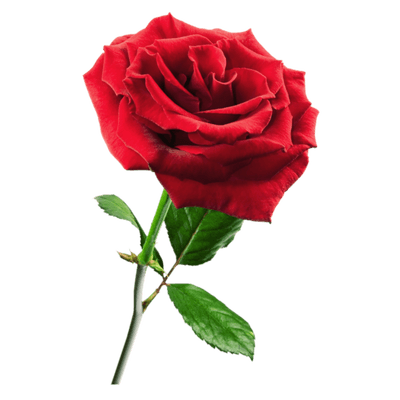 بالتوفيق للجميع